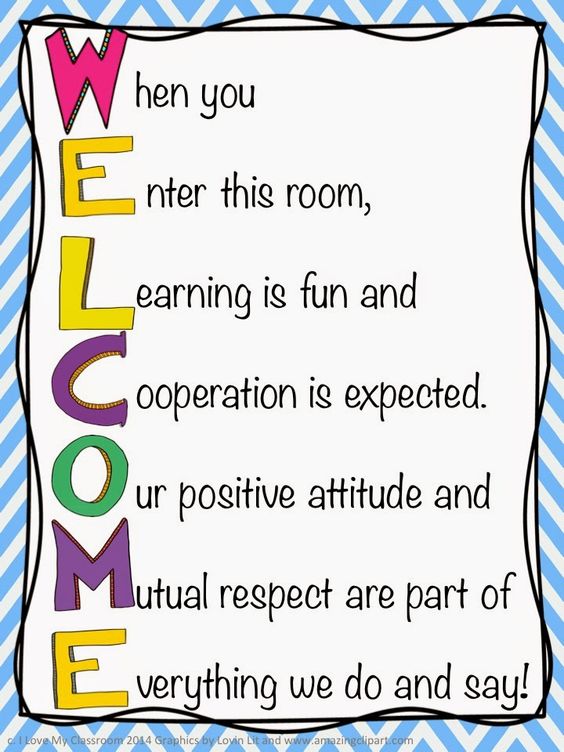 https://www.youtube.com/watch?v=FH3akqBwYfo
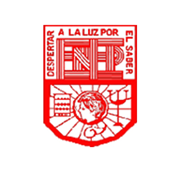 Escuela Normal de Educación PreescolarEnglish A2.2
Building Confidence in Communication
Teacher: GUADALUPE DEL ROCIO ROBLEDO CORPUS
Number of hours/ Credits: 6/ 6.75
Term:  February-July 2023
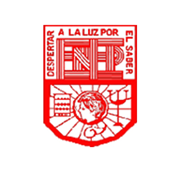 Course Progression
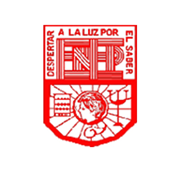 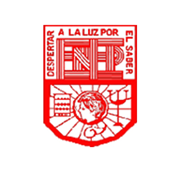 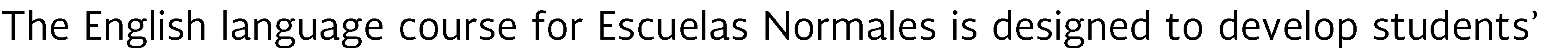 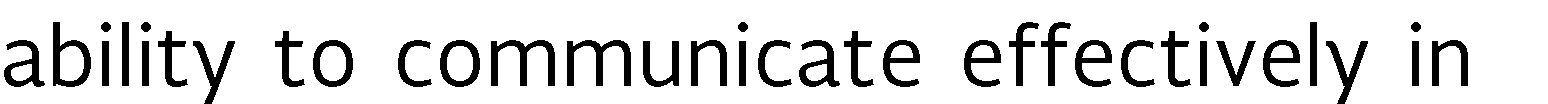 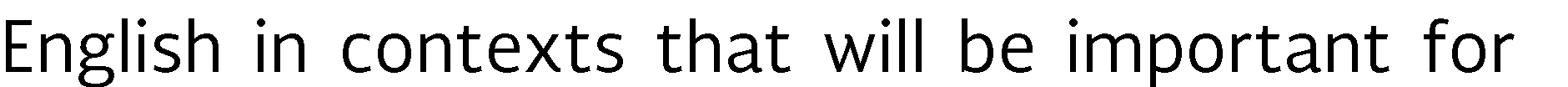 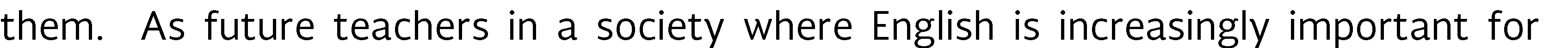 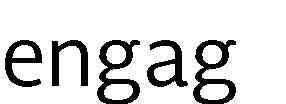 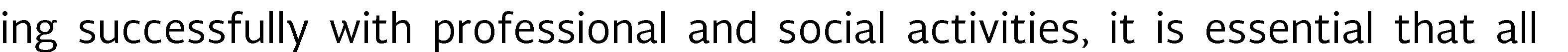 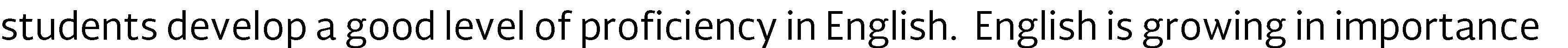 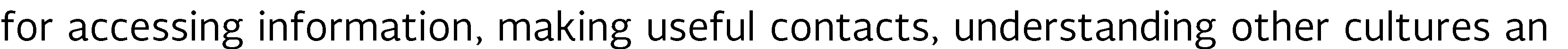 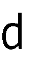 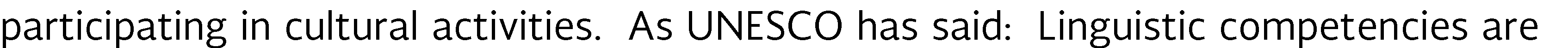 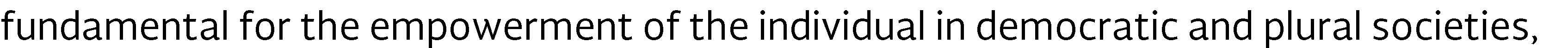 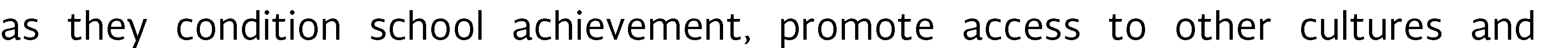 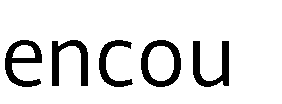 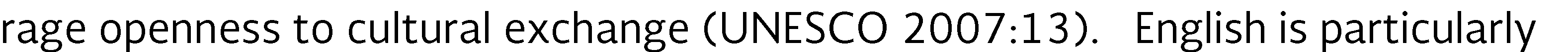 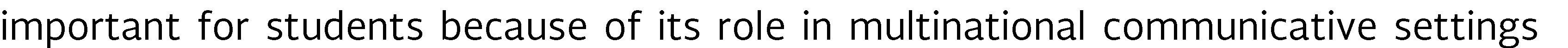 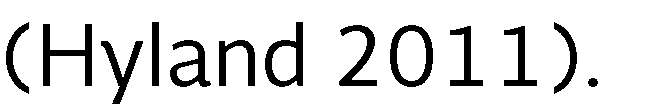 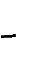 Course Purpose
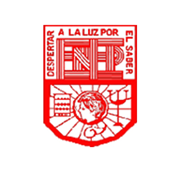 This course has three main objectives:

The students will develop their ability to use English in personal and social communications, to develop relationships, complete transactions and carry out every day needs.

The students will increase their engagement with cultural and intercultural activities in English, in order to develop a better understanding of their own cultures as well as other cultures around the world.

 The students will develop their ability to teach in a school environment where English is an important aspect of the school´s approach.
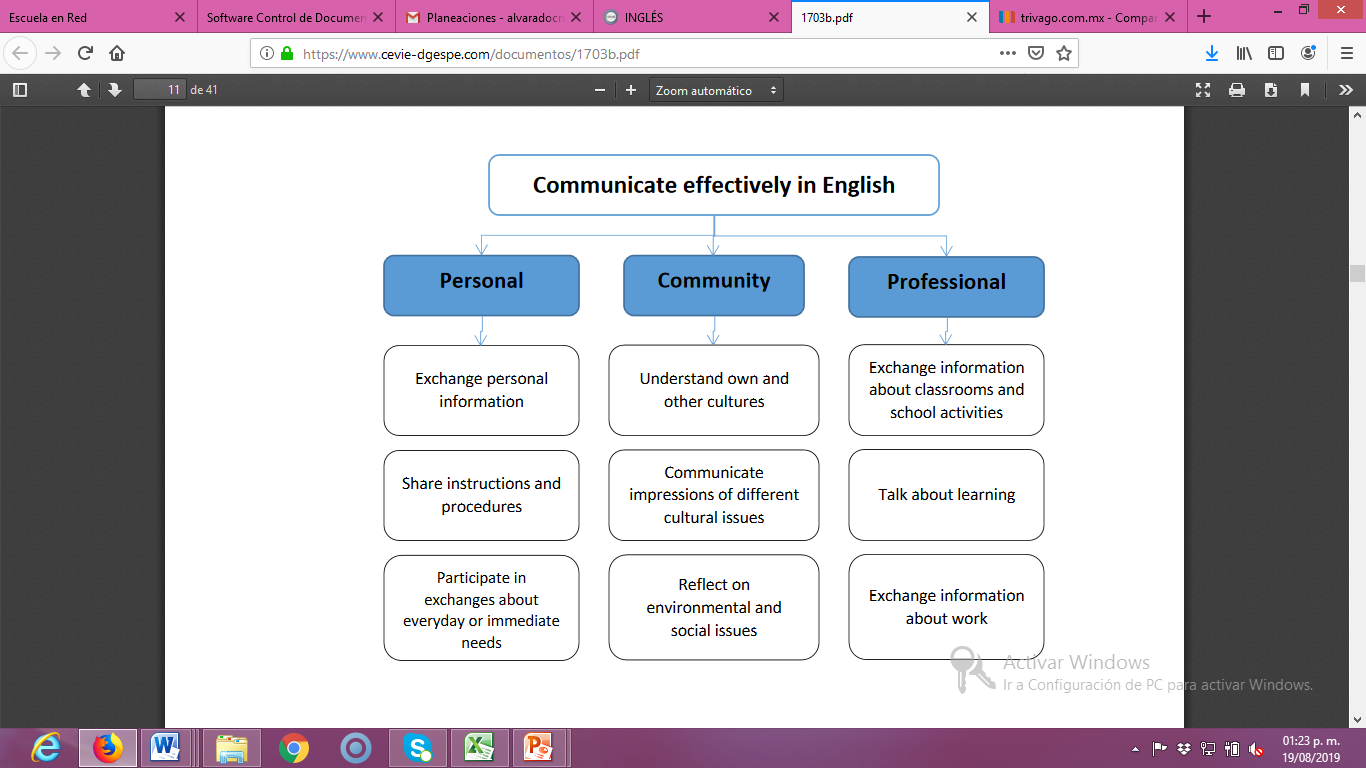 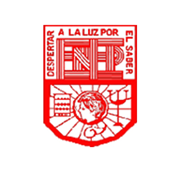 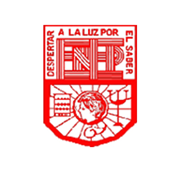 Course Description
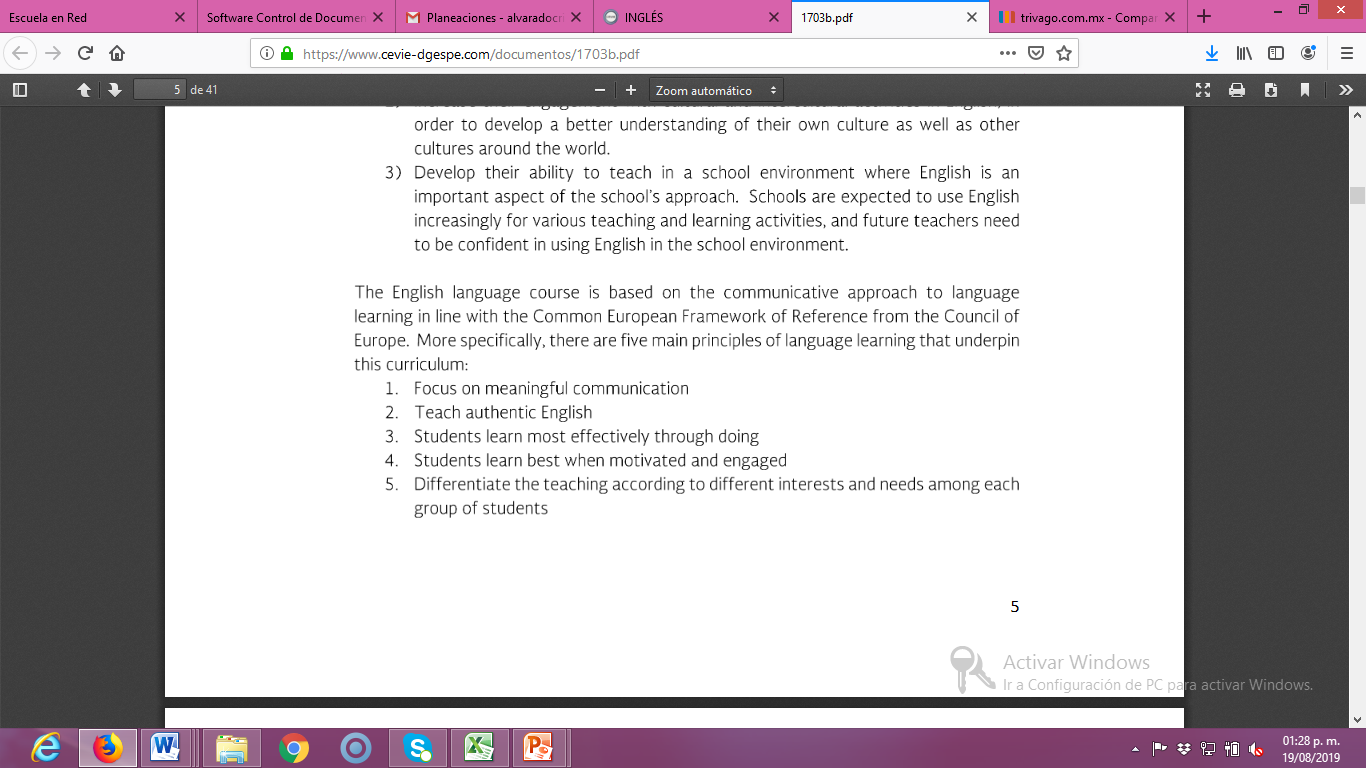 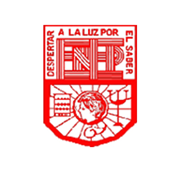 Competences of the degree profile developed by the course
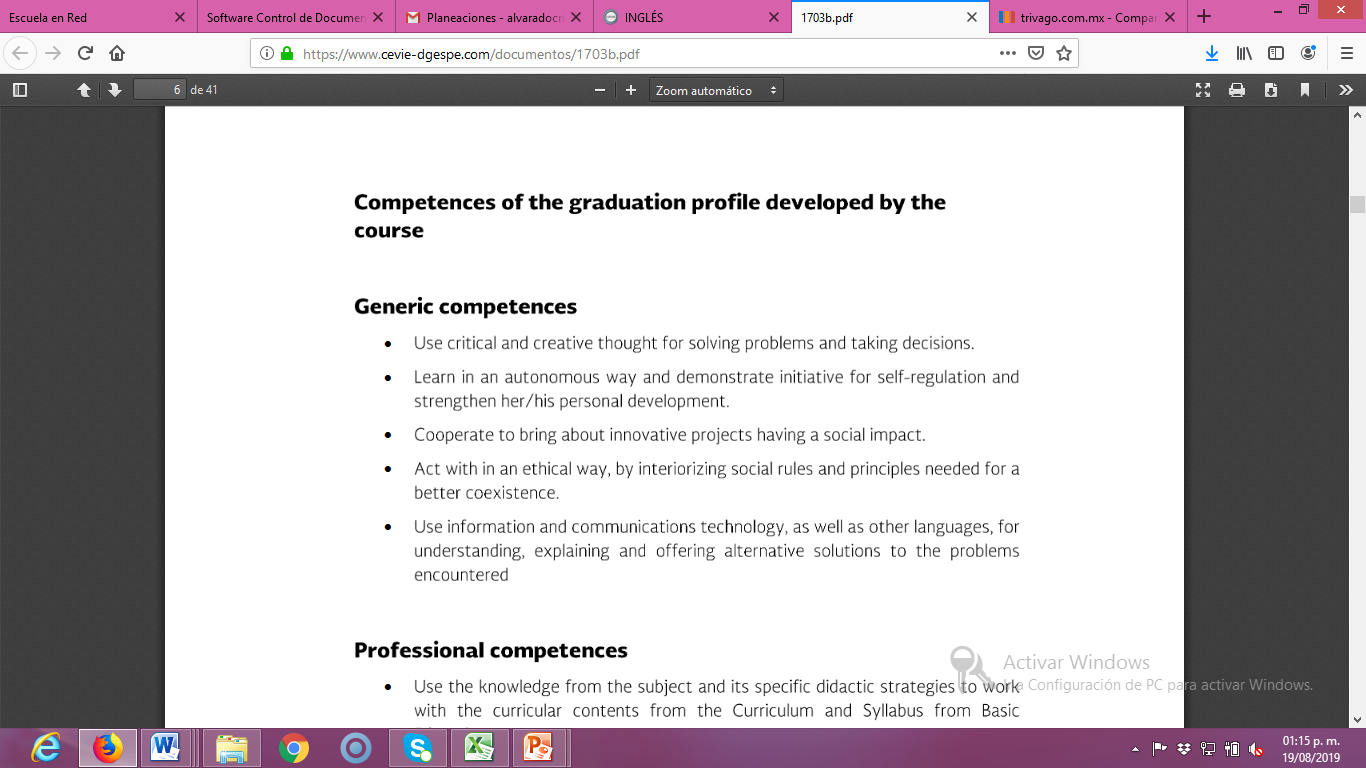 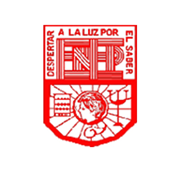 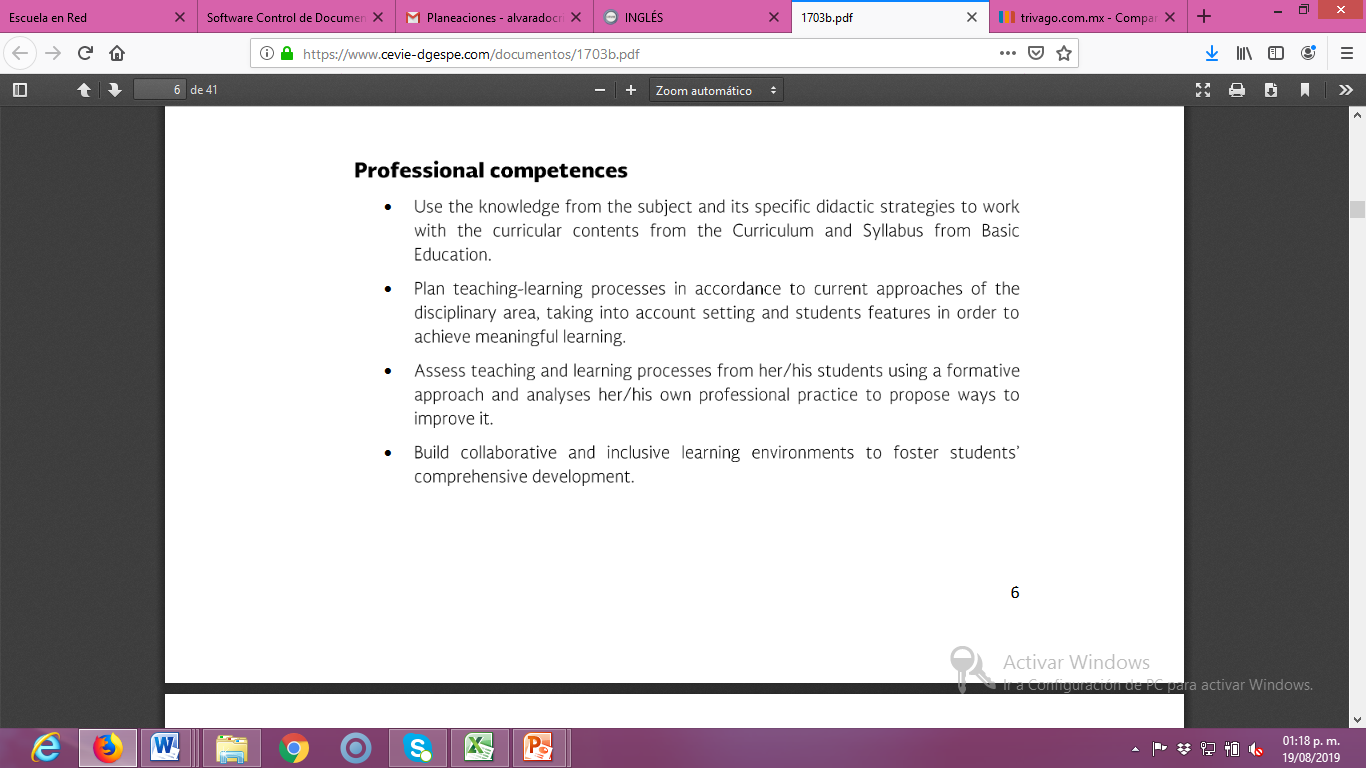 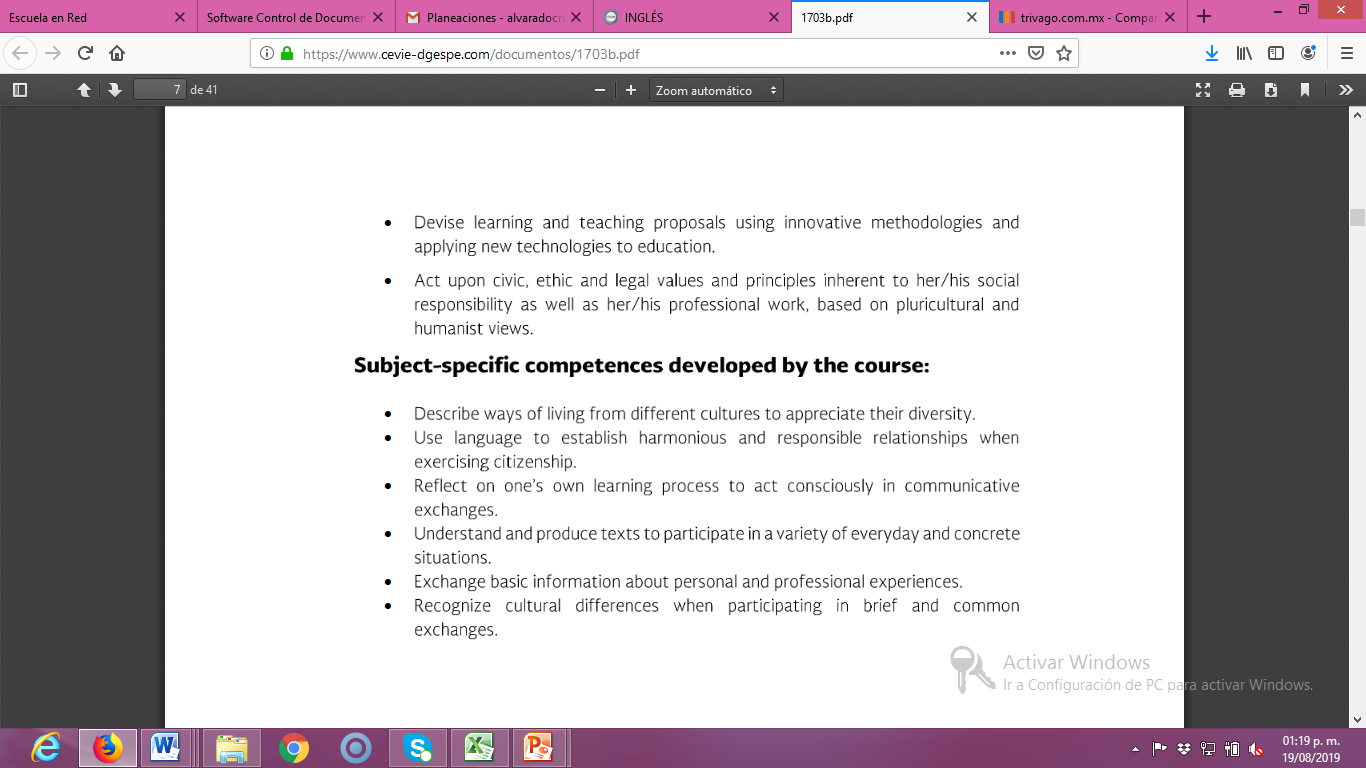 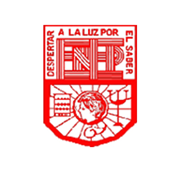 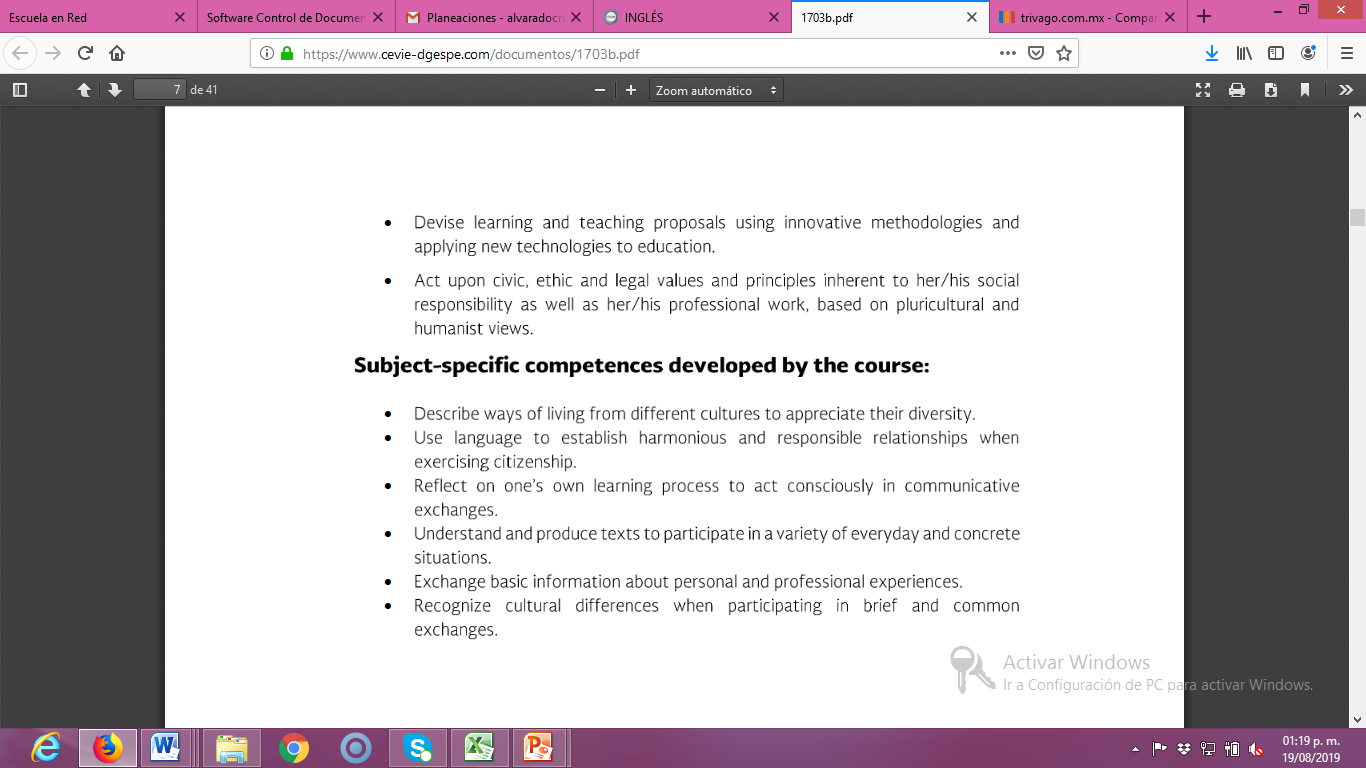 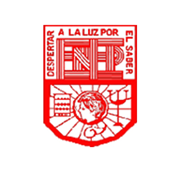 Course structure
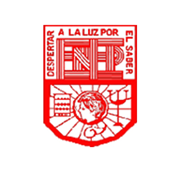 Assessment Criteria
Attendance, punctuality, attitude, participation, respect, and classwork.
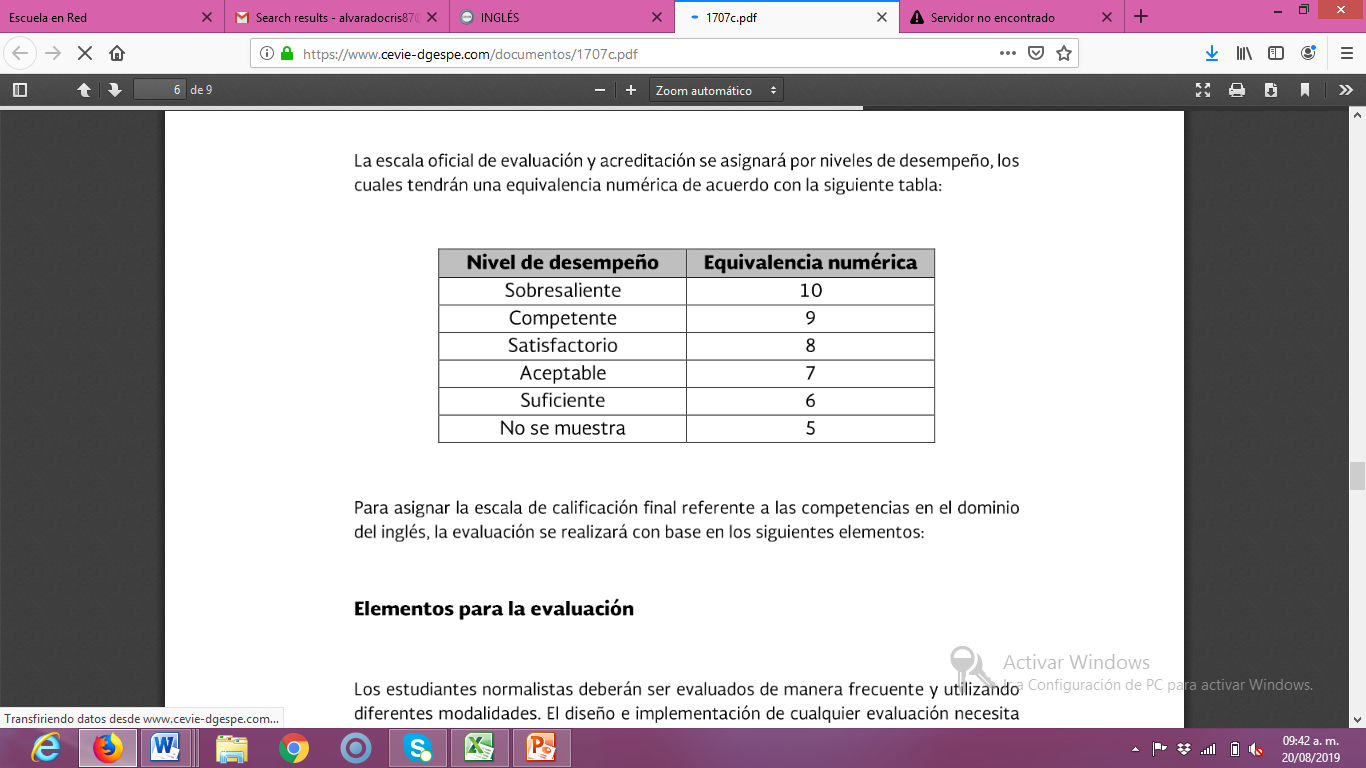 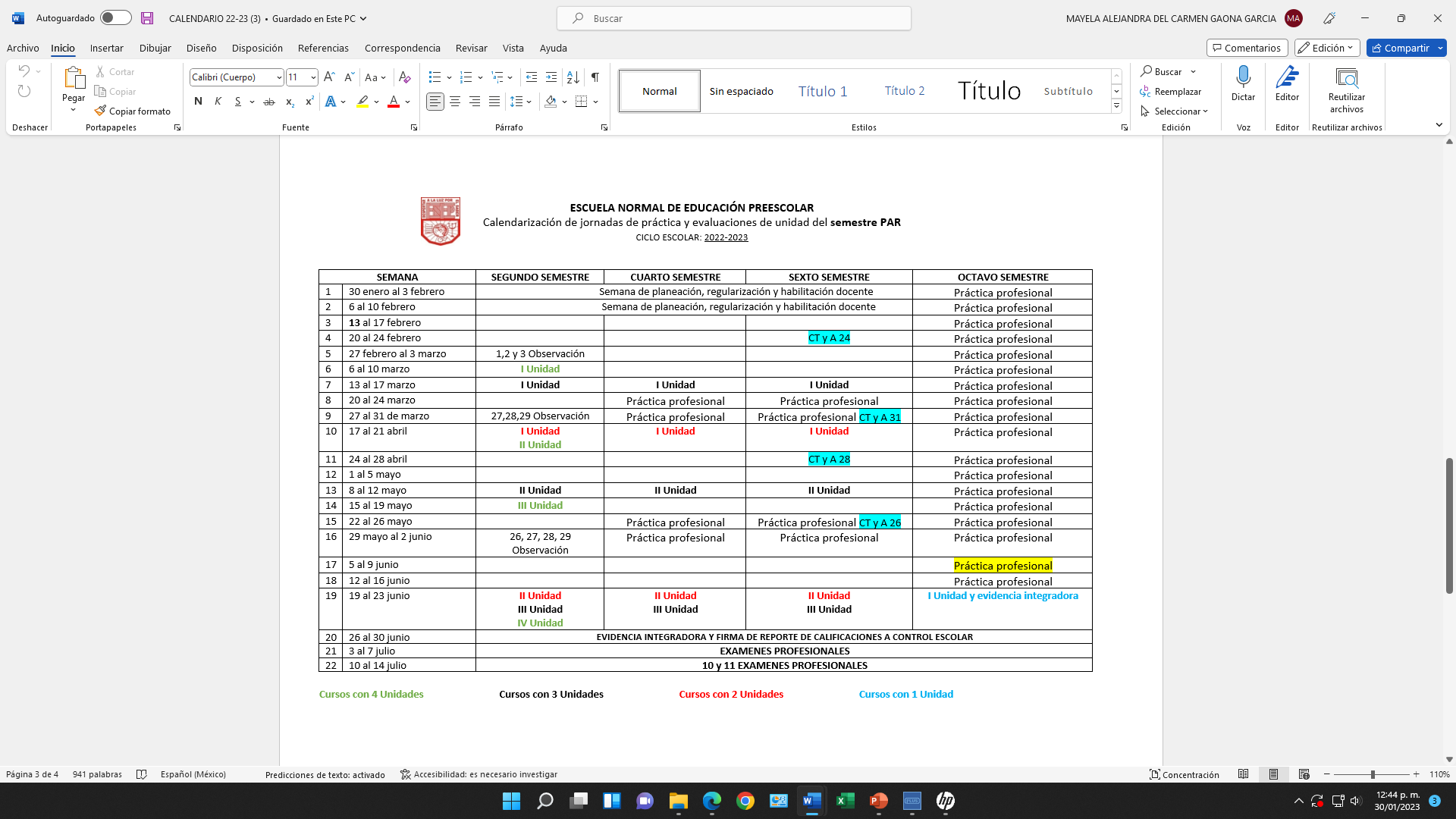 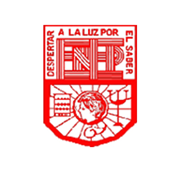 Global Evaluation
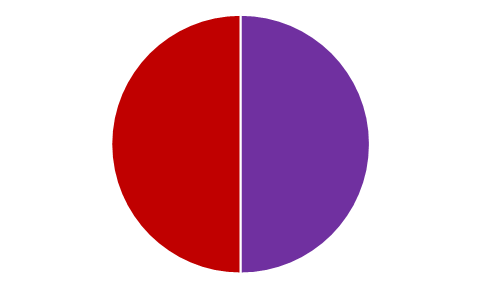 50%
50%
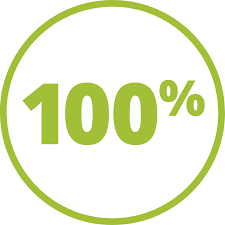 Average of learning units 1-3
Final Evidence
(Speaking)
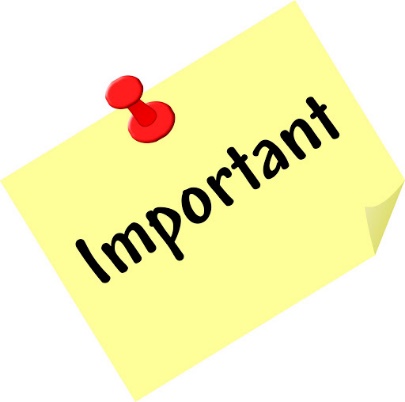 NOTA IMPORTANTE
En caso de que el estudiante no logre el desarrollo de las habilidades necesarias para obtener el nivel de inglés que esté cursando, se evaluará con base en el desempeño del estudiante, sin embargo, tendrá que cursar nuevamente el nivel.
El estudiante acreditará el curso cuando obtenga como mínimo en la evaluación global del nivel de desempeño su equivalencia numérica de 6.

En caso de que al término del semestre el estudiante obtenga una calificación de 6 o inferior y  no haya cumplido con los lineamientos establecidos (asistencia y acreditación del curso) , este deberá asistir a un curso de regularización que se llevará a cabo durante el período vacacional. Este curso es de carácter obligatorio y es requisito indispensable para llevar a cabo el proceso de re-inscripción al próximo semestre.

El estudiante acreditará el nivel una vez que evidencie el desarrollo de las habilidades propias del nivel de inglés con base en el CEFR mediante una entrevista realizada al final del ciclo escolar.
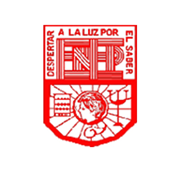 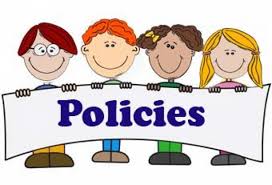 Course Policies
Course Materials: Failure to bring the book results in losing points per day.
Homework: There will be regular online homework tasks, as well as homework related to textbook material.
Late homework: It is your responsibility to turn in homework assignments on time. In case you present homework assignments or projects after the stablished due date, the maximum passing grade will be  6
Grading: Your course grade will depend on performance on tests, speeches given, and participation. Satisfactory participation means completing the tasks assigned in class and interacting with your classmates in English at all times. Quizzes, tests, speeches, and other presentations cannot be made up unless the student has an excuse absence by ENEP. This means that if a student is not in class for this work, he or she will receive a grade of 0 for the missed work. 
Online requirements: Student must attend every online session at the scheduled time, student must attend neat and wear the school uniform, an absence will be marked if the student doesn't attend the session or doesn´t answer when is called to participate at any time of the class.
Course rules
Have all your materials ready. 
Be on time. 
Participate during class raising your hand. Respect your classmates´participation without interrupting
Do not eat during class 
Check always your inbox for any announcement from your teacher.
Submit homework and requirements on time.
Don´t hesitate to aks questions on things you don´t understand.
Respect the teacher and partners
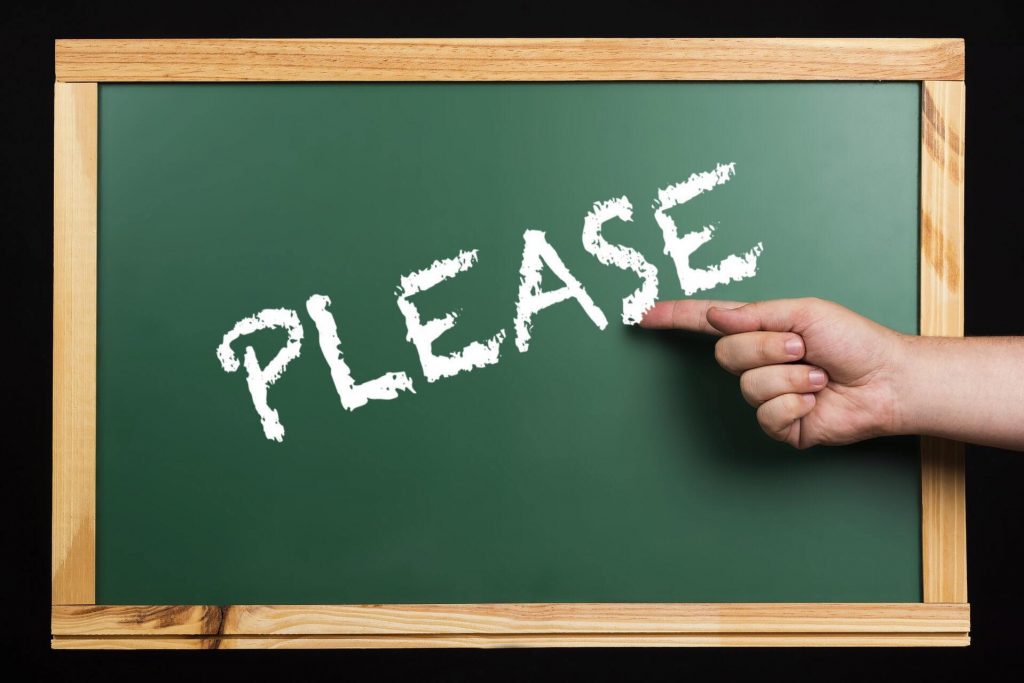 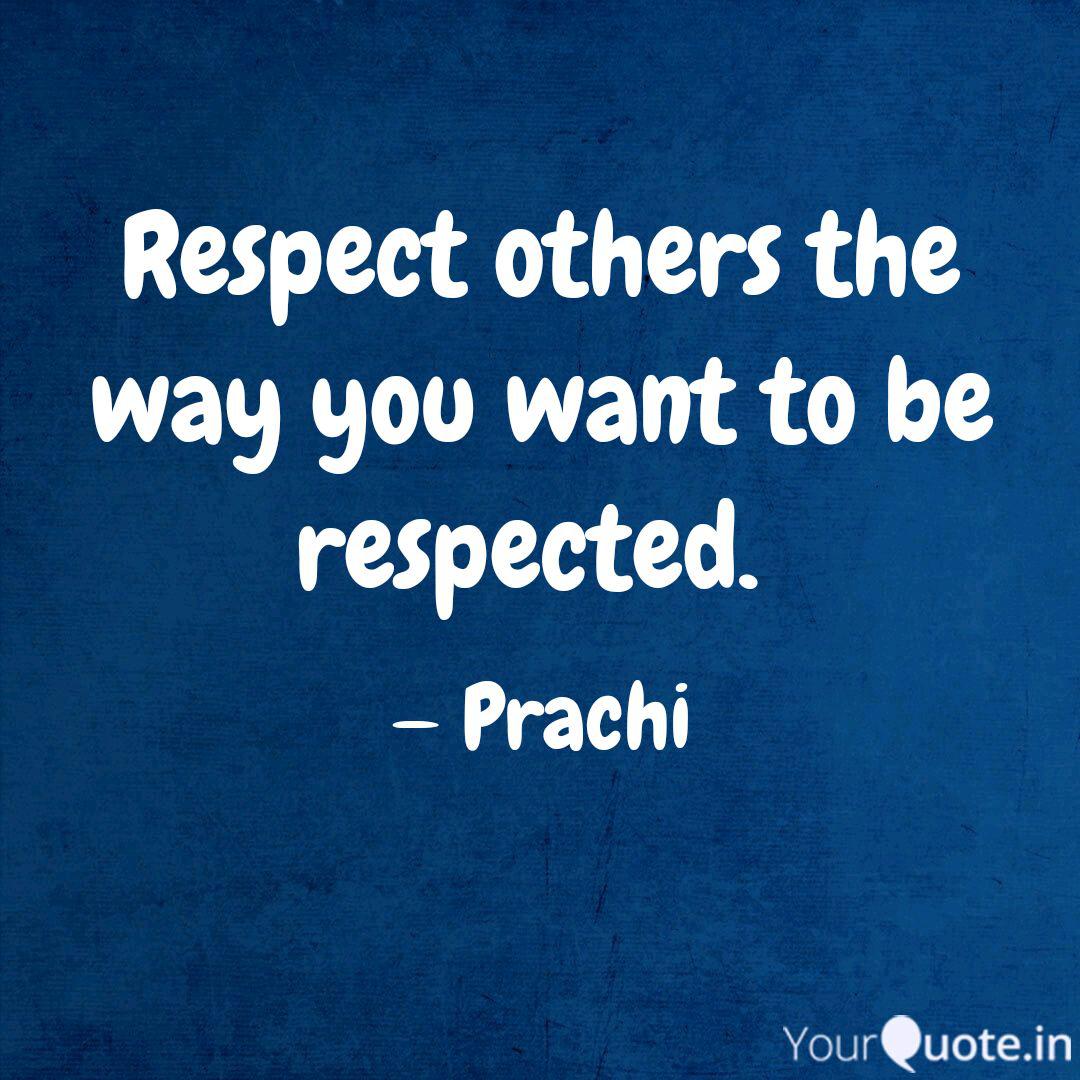 Arrive late or miss the class.
Sleep during a class.
Read or do anything during class which is not related to class activities.
Speak Spanish in class.
Disrespect teacher or classmates during the class.
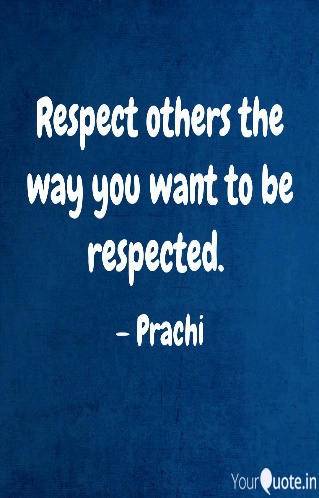 Class participation grade will be affected if you:
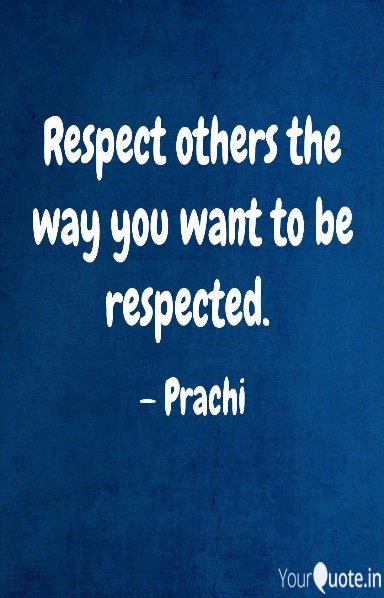 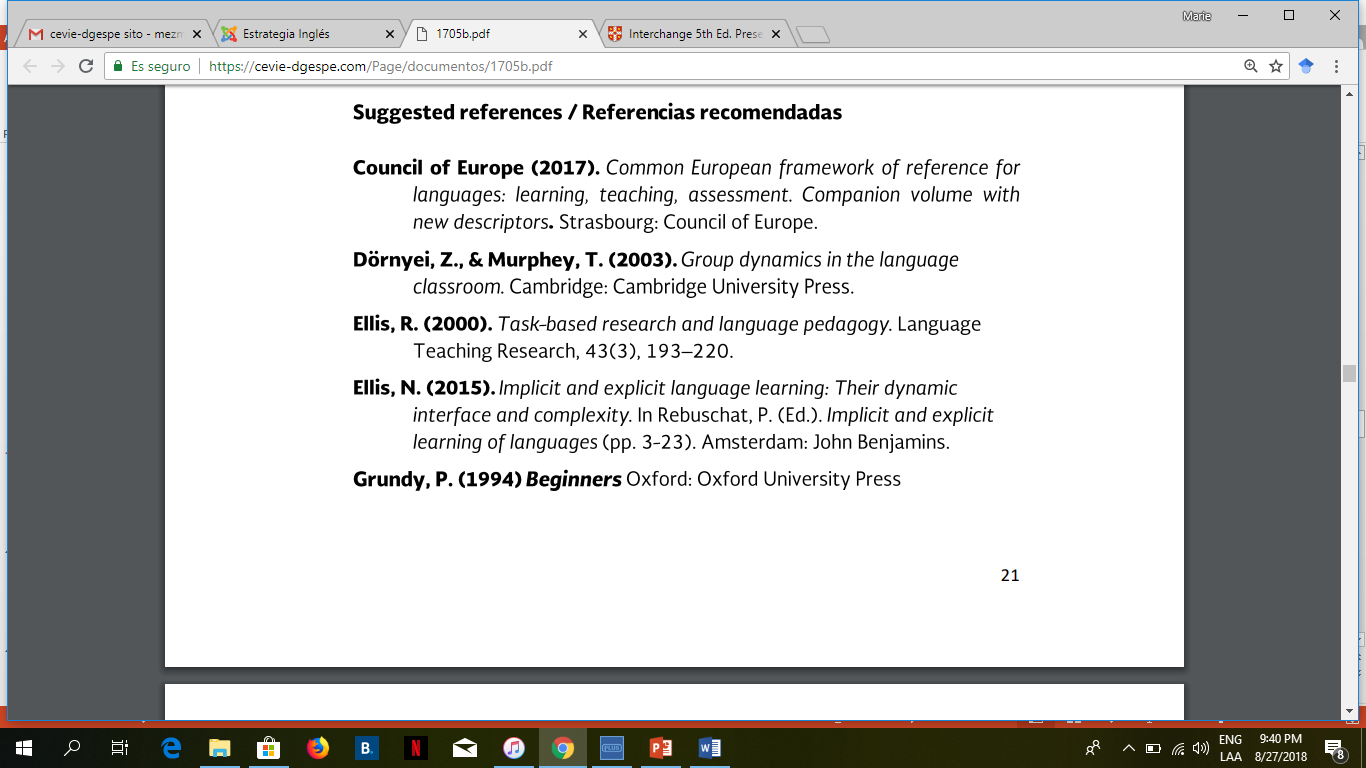 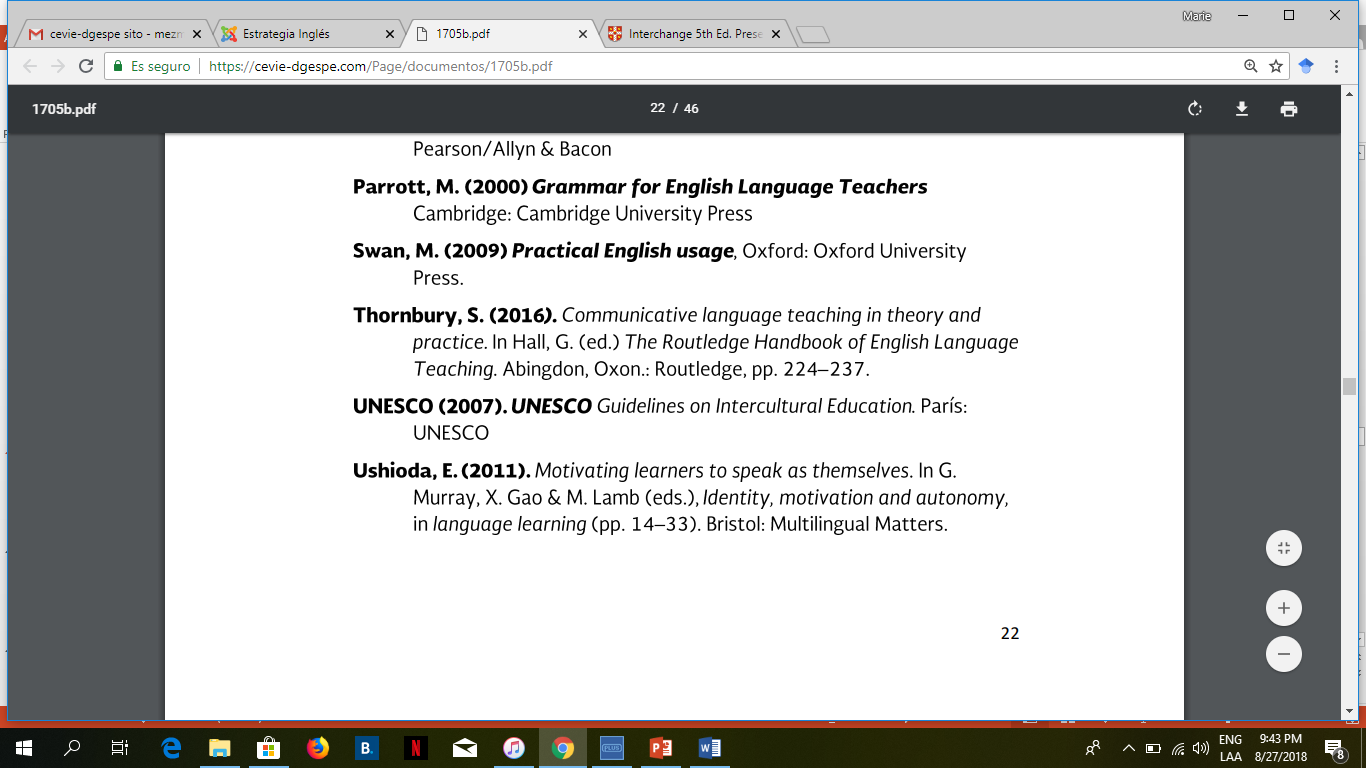 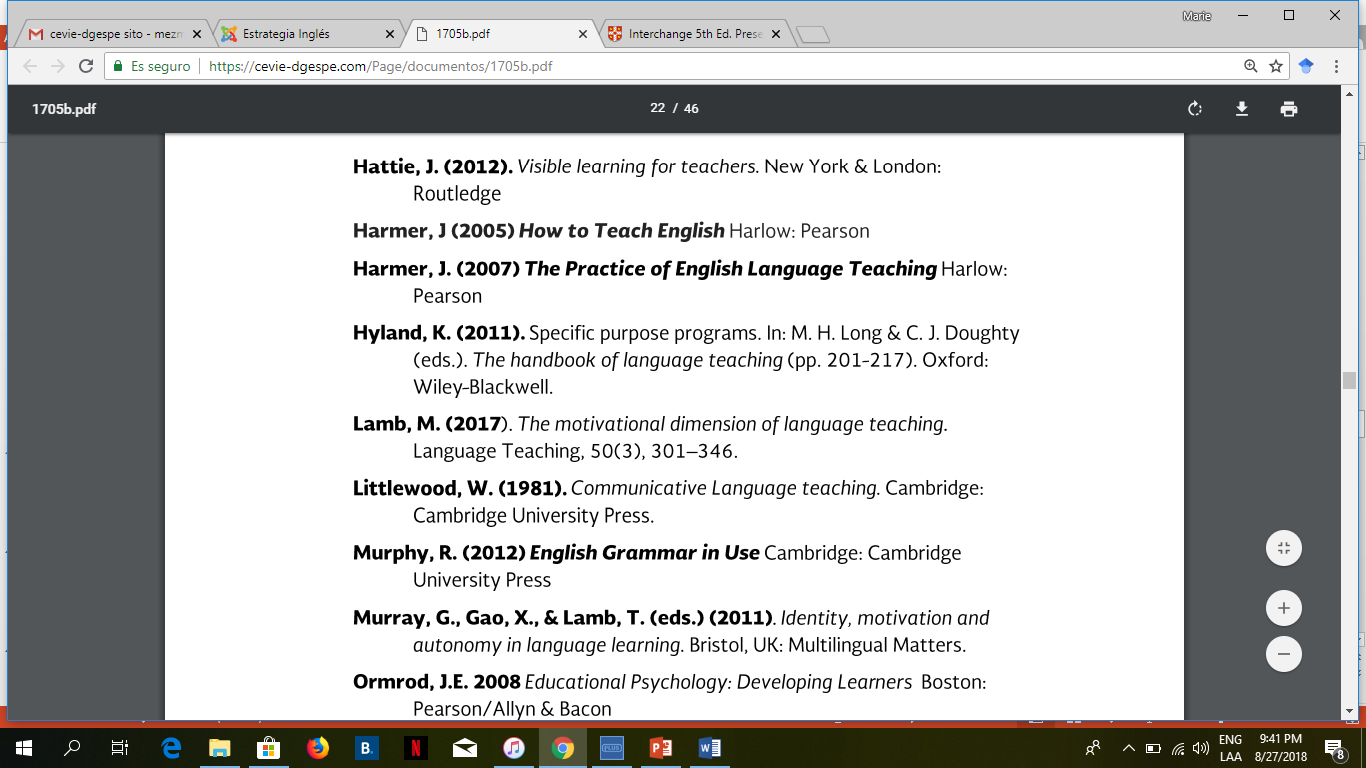 Additional online references and resources

Learning English. http://www.bbc.co.uk/learningenglish
Teaching adults. https://www.teachingenglish.org.uk/teaching-adults
Adult learners. https://elt.oup.com/learning_resources/courses/adultlearners/?cc=mx&selLanguage=en
Learning English. https://www.cambridgeenglish.org/learning-english/
Teacher’s corner. https://americanenglish.state.gov/teachers-corner
Classroom resources. Pearson. https://www.pearsonelt.com/professional-development/resources.html
Teaching adults. Oxford. https://elt.oup.com/teachersclub/courses/teachingadults/?cc=mx&selLanguage=en
For teachers. BBC. http://www.bbc.co.uk/worldservice/learningenglish/teach/
Onestop English. http://www.onestopenglish.com/
The digital teacher. https://thedigitalteacher.com/
https://visuwords.com/
https://www.eslvideo.com/
https://es.lyricstraining.com/
https://www.busuu.com/es
http://intermediatelow.blogspot.com/
https://www.englishclub.com/
http://www.topics-mag.com/
http://www.readableblog.com/
https://dictionary.cambridge.org/es/
http://www.bbc.co.uk/learningenglish
https://www.tefl.net/
http://www.elllo.org/
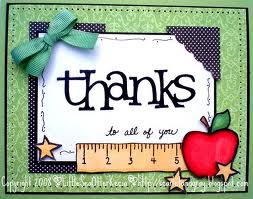 Teacher: GUADALUPE DEL ROCIO ROBLEDO CORPUS